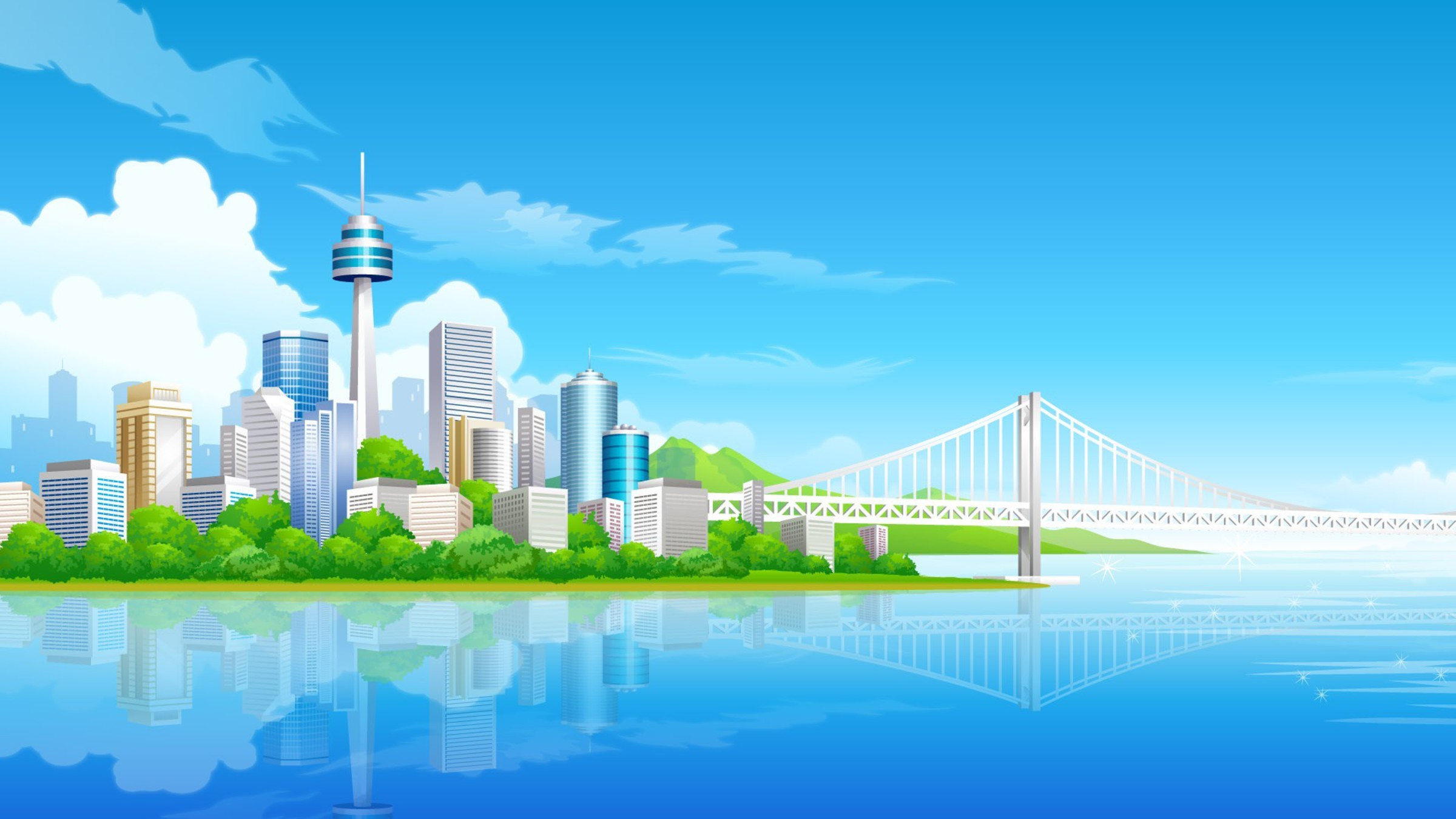 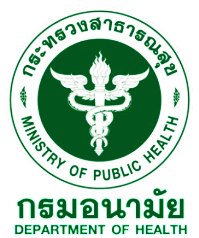 ตัวชี้วัด 24 

ร้อยละของจังหวัดที่มีระบบจัดการปัจจัยเสี่ยง
จากสิ่งแวดล้อมและสุขภาพอย่างบูรณาการ
มีประสิทธิภาพและยั่งยืน
โดย...กองประเมินผลกระทบต่อสุขภาพ กรมอนามัย
15 ธันวาคม 2560
ความเชื่อมโยงของตัวชี้วัด ปี 2561
การบริหารจัดการ
ขยะและสิ่งแวดล้อม
พื้นที่วิกฤติมลพิษอากาศ กทม.และปริมณฑล/จ.สระบุรี/จ.หมอกควันภาคเหนือ) มีการเฝ้าระวังผลกระทบต่อสุขภาพ (พื้นที่เสี่ยงมลพิษอากาศ                16 จว.)
การพัฒนาพื้นที่เศรษฐกิจพิเศษ (SEZ)
1. มีฐานข้อมูลและระบบเฝ้าระวังด้าน อวล
2. บุคลากรด้าน สธ. & เจนท.อปท.ใน              10 จังหวัด ได้รับการพัฒนาศักยภาพ อวล.
3. มีมาตรฐานสุขาภิบาลชุมชนแรงงานต่างด้าว (พื้นที่เขตเศรษฐกิจพิเศษ 10 จว.)
การพัฒนาพื้นที่ระเบียงเศรษฐกิจ            ภาคตะวันออก (EEC)
1. จังหวัดในพื้นที่ EEC 3 จังหวัด มีฐานข้อมูลและระบบเฝ้าระวังด้าน อวล.                      (พื้นที่ EEC  3 จว.)
จังหวัดในพื้นที่ระเบียงเศรษฐกิจภาคตะวันออกมีฐานข้อมูลและระบบเฝ้าระวังด้านอนามัยสิ่งแวดล้อมเพื่อการจัดการปัญหาในพื้นที่
แผนงานบูรณาการ
ระดับประเทศ
จังหวัดในพื้นที่เศรษฐกิจพิเศษมีฐานข้อมูลและการ         เฝ้าระวังด้าน อวล.
โครงการบริหารจัดการขยะและสิ่งแวดล้อม
จังหวัดที่มีระบบจัดการปัจจัยเสี่ยงจากสิ่งแวดล้อมเพื่อสุขภาพอย่างบูรณาการมีประสิทธิภาพและยั่งยืน                     76 จังหวัด
ยุทธศาสตร์ชาติ 20 ปี(ด้าน สธ.)
KPI : 24 
ร้อยละของจังหวัดที่มีระบบจัดการปัจจัยเสี่ยงจากสิ่งแวดล้อมและสุขภาพอย่างบูรณาการ
มีประสิทธิภาพและยั่งยืน
ประเด็นยุทธศาสตร์ที่ 2
สร้างความเข้มแข็งระบบอนามัยสิ่งแวดล้อมชุมชนอย่างยั่งยืน
ตำบลมีชุมชนเข้มแข็งด้าน อวล. ร้อยละ 50 (3,654 ตำบล จากทั้งหมด 7,308 ตำบล)
จังหวัดในพื้นที่เศรษฐกิจพิเศษ 10 จังหวัด มีฐานข้อมูลและการเฝ้าระวังด้าน อวล.
ยุทธศาสตร์ 
5 ปี 
(กรมอ.)
1. มีฐานข้อมูล สถานการณ์    เฝ้าระวังฯ 
2. กลไก คสจ.
3. การจัดการมูลฝอยติดเชื้อ
4. การจัดบริการ อวล.ของ อปท. (EHA)
5. Active Community
6. การจัดระบบเฝ้าระวังสุขภาพจากการประกอบอาชีพและมลพิษสิ่งแวดล้อม
ดำเนินงานด้านอนามัยสิ่งแวดล้อมในพื้นที่เสี่ยงมลพิษสิ่งแวดล้อม
1. พื้นที่เสี่ยง 3 กลุ่มหลัก ในปี 2561 : 46 จังหวัด
2. พื้นที่เสี่ยงการจัดการสิ่งปฏิกูล & พยาธิใบไม้ในตับ : 27 จังหวัด
EnH. CLUSTER
KPI Template
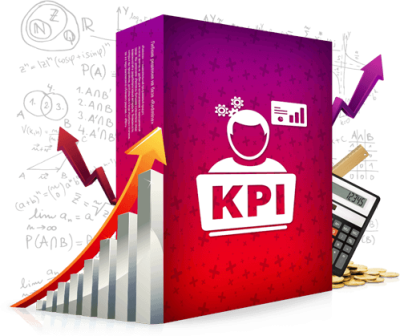 File : KPI Template
ตัวชี้วัด 24 : ร้อยละของจังหวัดที่มีระบบจัดการปัจจัยเสี่ยงจากสิ่งแวดล้อมและสุขภาพอย่างบูรณาการมีประสิทธิภาพและยั่งยืน
คำนิยาม
จังหวัดมีระบบจัดการปัจจัยเสี่ยงด้านสิ่งแวดล้อมและสุขภาพ
อย่างบูรณาการมีประสิทธิภาพและยั่งยืน หมายถึง สสจ.มีระบบและกลไก เพื่อจัดการปัจจัยเสี่ยงด้านสิ่งแวดล้อมและสุขภาพ ใน 6 ประเด็น ดังนี้
เกณฑ์เป้าหมาย 5 ปี (ปี 2560-2564)
เกณฑ์การประเมิน ปี 2561
เป้าหมาย : ร้อยละ 90 ของจังหวัดผ่านเกณฑ์ระดับพื้นฐาน
วิธีการจัดเก็บข้อมูล
สสจ.
ส่วนกลาง
ศูนย์อนามัย
การรายงานผ่านระบบการตรวจราชการกระทรวง
ขับเคลื่อนการดำเนินงานตามเกณฑ์ตัวชี้วัด 
จัดทำรายงานผลการดำเนินงานตามแบบฟอร์มการรายงานและส่งให้ศอ.เป็นรายไตรมาส
รวบรวม/วิเคราะห์ข้อมูลในภาพรวมของเขต
จัดส่งข้อมูลให้กรมอ.                     ตามแบบฟอร์มการรายงาน พร้อมสำเนาแบบฟอร์มการรายงานรายจังหวัด เป็นรายไตรมาส
รวบรวม/วิเคราะห์ข้อมูลระดับประเทศ 
จัดทำเป็นรายงานสรุปผล                การดำเนินงานฯ            รายไตรมาส
รอบ 3 เดือน
สสจ. มีแผนปฏิบัติการเพื่อลดปัจจัยเสี่ยงจากสิ่งแวดล้อมและสุขภาพฯ
รอบ 6 เดือน
ร้อยละ 60 ของจังหวัดมีระบบจัดการปัจจัยเสี่ยงจากสิ่งแวดล้อมและสุขภาพฯ 
ผ่านเกณฑ์ระดับพื้นฐาน (จังหวัดประเมินตนเอง)
รอบ 9 เดือน
ร้อยละ 75 ของจังหวัดมีระบบจัดการปัจจัยเสี่ยง จากสิ่งแวดล้อมและสุขภาพฯ 
ผ่านเกณฑ์ระดับพื้นฐาน (ประเมินโดยศอ./สคร.)
รอบ 12 เดือน
ร้อยละ 90 ของจังหวัดมีระบบจัดการปัจจัยเสี่ยงจากสิ่งแวดล้อมและสุขภาพฯ 
ผ่านเกณฑ์ระดับพื้นฐาน (ประเมินโดยศอ./สคร.)
บันได 3 ขั้นในการพัฒนาจังหวัดที่มีระบบจัดการปัจจัยเสี่ยงจากสิ่งแวดล้อมและสุขภาพอย่างบูรณาการมีประสิทธิภาพและยั่งยืน
เป้าหมาย ปี 2561 : ร้อยละ 90 ของจังหวัดผ่านเกณฑ์ระดับพื้นฐาน
ผ่านระดับดีมาก
   1. มีฐานข้อมูลด้านอวล.พื้นฐานและพื้นที่เสี่ยงต่อสุขภาพจากมลพิษสิ่งแวดล้อม พื้นที่เสี่ยงการจัดการสิ่งปฏิกูลและพยาธิใบไม้ในตับ หรือปัญหาตามบริบทของพื้นที่ อย่างน้อย 9 ประเด็น เน้นงานตามนโยบายและประเด็นปัญหาสำคัญของพื้นที่ โดยบันทึกข้อมูลผ่านระบบ NEHIS มีการวิเคราะห์และนำข้อมูลไปใช้ประโยชน์ในการแก้ไขปัญหา รวมทั้งจัดการความน่าเชื่อถือ และทันสมัยของข้อมูล / มีการเฝ้าระวังฯทั้งประเด็น อวล.พื้นฐานและพื้นที่เสี่ยงต่อสุขภาพจากมลพิษสิ่งแวดล้อม หรือปัญหาตามบริบทของพื้นที่ อย่างน้อย 5 ประเด็น รวมทั้งนำข้อมูลไปใช้ประโยชน์ในการวางแผนแก้ไขปัญหาอย่างบูรณาการในพื้นที่   
   2. มีการขับเคลื่อนงาน อวล.ผ่านกลไก คสจ. โดยมีคำสั่งแต่งตั้ง ขรก.เป็นเลขาฯ/มีโครงการ กิจกรรม แผนการดำเนินงาน/จัดประชุม/นำเสนอข้อมูลในประเด็นสำคัญของพื้นที่ อย่างน้อย 5 ประเด็น/มีมติและติดตามมติ อย่างน้อย 5 เรื่อง /มีรายงานการประชุม/มีการกำหนดรูปแบบในการขับเคลื่อนงานฯ/สรุปรายงานผลการดำเนินงานประจำปีฯ   
    3. มีฐานข้อมูลจำนวนสถานบริการ สธ. ทุกประเภท (รพศ. รพท. รพช. รพสต. รพ.สังกัดกรมวิชาการ รพ.สังกัดหน่วยงานราชการ/รัฐวิสาหกิจ รพ.เอกชน/คลินิก สถานพยาบาลสัตว์) / มีข้อมูลปริมาณมูลฝอยติดเชื้อที่เกิดขึ้นและปริมาณมูลฝอยติดเชื้อที่ได้รับการจัดการ (รพศ. รพท. รพช. รพสต. รพ.สังกัดกรมวิชาการ       รพ.สังกัดหน่วยงานราชการ/รัฐวิสาหกิจ รพ.เอกชน/คลินิก สถานพยาบาลสัตว์) 
   4. ผ่านข้อ 4 ในระดับดี และร้อยละ 50 ของ อปท. ในพื้นที่ผ่านการประเมินรับรองฯ ระดับเกียรติบัตร อย่างน้อย 1แห่ง และเป็นต้นแบบการจัดการด้าน อวล.
   5. ผ่านข้อ 5 ในระดับดี และมีแหล่งเรียนรู้นวัตกรรมชุมชนด้าน อวล./เกิดการแลกเปลี่ยนเรียนรู้ระหว่างภาคีเครือข่าย
   6. มีการจัดระบบเฝ้าระวังสุขภาพจากการประกอบอาชีพและมลพิษสิ่งแวดล้อมตามเกณฑ์ที่กรมควบคุมโรคกำหนด 90 คะแนนขึ้นไป
ผ่านระดับดี
    1. มีฐานข้อมูลด้านอวล.พื้นฐานและพื้นที่เสี่ยงต่อสุขภาพจากมลพิษสิ่งแวดล้อม พื้นที่เสี่ยงการจัดการสิ่งปฏิกูลและพยาธิใบไม้ในตับ หรือปัญหาตามบริบทของพื้นที่ อย่างน้อย7ประเด็น เน้นงานตามนโยบายและประเด็นปัญหาสำคัญของพื้นที่ โดยบันทึกข้อมูลผ่านระบบ NEHIS มีการวิเคราะห์และนำข้อมูลไปใช้ประโยชน์ในการแก้ไขปัญหา รวมทั้งจัดการความน่าเชื่อถือ และทันสมัยของข้อมูล / มีการเฝ้าระวังฯทั้งประเด็น อวล.พื้นฐานและพื้นที่เสี่ยงต่อสุขภาพจากมลพิษสิ่งแวดล้อม หรือปัญหาตามบริบทของพื้นที่ อย่างน้อย 3 ประเด็น รวมทั้งนำข้อมูลไปใช้ประโยชน์ในการวางแผนแก้ไขปัญหาอย่างบูรณาการในพื้นที่
    2. มีการขับเคลื่อนงาน อวล.ผ่านกลไก คสจ. โดยมีคำสั่งแต่งตั้ง ขรก.เป็นเลขาฯ/มีโครงการ กิจกรรม แผนการดำเนินงาน/จัดประชุม/นำเสนอข้อมูลในประเด็นสำคัญของพื้นที่ อย่างน้อย 3 ประเด็น/มีมติและติดตามมติ อย่างน้อย 3 เรื่อง /มีรายงานการประชุม/มีการกำหนดรูปแบบในการขับเคลื่อนงานฯ
    3. มีฐานข้อมูลจำนวนสถานบริการ สธ. ทุกประเภท (รพศ. รพท. รพช. รพสต. รพ.สังกัดกรมวิชาการ รพ.สังกัดหน่วยงานราชการ/รัฐวิสาหกิจ รพ.เอกชน/คลินิก สถานพยาบาลสัตว์) / มีข้อมูลปริมาณมูลฝอยติดเชื้อที่เกิดขึ้นและปริมาณมูลฝอยติดเชื้อที่ได้รับการจัดการ (รพศ. รพท. รพช. รพสต. รพ.สังกัดกรมวิชาการ รพ.สังกัดหน่วยงานราชการ/รัฐวิสาหกิจ รพ.เอกชน/คลินิก) 
   4. ผ่านข้อ 4 ในระดับพื้นฐาน และมี Instructor อย่างน้อย 1 คน และร้อยละ 50 ของ อปท. ในพื้นที่ผ่านการประเมินรับรองฯ ระดับพื้นฐานตามที่กรมอ.กำหนด   
   5. ผ่านข้อ 5 ในระดับพื้นฐาน และเกิดนวัตกรรมชุมชนด้านอวล.ตามบริบทของพื้นที่
   6. มีการจัดระบบเฝ้าระวังสุขภาพจากการประกอบอาชีพและมลพิษสิ่งแวดล้อมตามเกณฑ์ที่กรมควบคุมโรคกำหนด 70 คะแนนขึ้นไป
ผ่านระดับพื้นฐาน
   1. มีฐานข้อมูลด้านอวล.พื้นฐานและพื้นที่เสี่ยงต่อสุขภาพจากมลพิษสิ่งแวดล้อม พื้นที่เสี่ยงการจัดการสิ่งปฏิกูลและพยาธิใบไม้ในตับ หรือปัญหาตามบริบทของพื้นที่ อย่างน้อย 5 ประเด็น เน้นงานตามนโยบายและประเด็นปัญหาสำคัญของพื้นที่ โดยบันทึกข้อมูลผ่านระบบ NEHIS มีการวิเคราะห์และนำข้อมูลไปใช้ประโยชน์ในการแก้ไขปัญหา รวมทั้งจัดการความน่าเชื่อถือ และทันสมัยของข้อมูล / มีการเฝ้าระวังฯทั้งประเด็น อวล.พื้นฐานและพื้นที่เสี่ยงต่อสุขภาพจากมลพิษสิ่งแวดล้อม หรือปัญหาตามบริบทของพื้นที่ อย่างน้อย 2 ประเด็น รวมทั้งนำข้อมูลไปใช้ประโยชน์ในการวางแผนแก้ไขปัญหาอย่างบูรณาการในพื้นที่
   2. มีการขับเคลื่อนงาน อวล.ผ่านกลไก คสจ. โดยมีคำสั่งแต่งตั้ง ขรก.เป็นเลขาฯ/มีโครงการ กิจกรรม แผนการดำเนินงาน/จัดประชุม/นำเสนอข้อมูลในประเด็นสำคัญของพื้นที่ อย่างน้อย 2 ประเด็น/มีมติและติดตามมติ อย่างน้อย 2 เรื่อง /มีรายงานการประชุม
   3. มีฐานข้อมูลจำนวนสถานบริการ สธ. ทุกประเภท (รพศ. รพท. รพช. รพสต. รพ.สังกัดกรมวิชาการ รพ.สังกัดหน่วยงานราชการ/รัฐวิสาหกิจ รพ.เอกชน/คลินิก สถานพยาบาลสัตว์) / มีข้อมูลปริมาณมูลฝอยติดเชื้อที่เกิดขึ้นและปริมาณมูลฝอยติดเชื้อที่ได้รับการจัดการ (รพศ. รพท. รพช. รพสต. รพ.สังกัดกรมวิชาการ รพ.สังกัดหน่วยงานราชการ/รัฐวิสาหกิจ) 
   4. มีแผนงานการดำเนินงาน ควบคุม กำกับ ติดตาม และพัฒนาศักยภาพและมีการถ่ายทอดสื่อสารนโยบาย/มีฐานข้อมูลEHA และร้อยละ 25 ของ อปท. ในพื้นที่ผ่านการประเมินรับรองฯ ระดับพื้นฐานตามที่กรมอ.กำหนด   
   5. มีแผนงานขับเคลื่อนฯ/มีตำบลที่มีชุมชนที่มีศักยภาพศักยภาพในการจัดการอวล. ร้อยละ 50 
   6.มีการจัดระบบเฝ้าระวังสุขภาพจากการประกอบอาชีพและมลพิษสิ่งแวดล้อมตามเกณฑ์ที่กรมควบคุมโรคกำหนด 50 คะแนนขึ้นไป
บันได 3 ขั้นในการพัฒนาจังหวัดที่มีระบบจัดการปัจจัยเสี่ยงจากสิ่งแวดล้อมและสุขภาพอย่างบูรณาการมีประสิทธิภาพและยั่งยืน
ผ่านระดับพื้นฐาน
มีฐานข้อมูลด้านอวล.พื้นฐานและพื้นที่เสี่ยงต่อสุขภาพจากมลพิษสิ่งแวดล้อม พื้นที่เสี่ยงการจัดการสิ่งปฏิกูลและพยาธิใบไม้ในตับ หรือปัญหาตามบริบทของพื้นที่ อย่างน้อย 5 ประเด็น เน้นงานตามนโยบายและประเด็นปัญหาสำคัญของพื้นที่ โดยบันทึกข้อมูลผ่านระบบ NEHIS มีการวิเคราะห์และนำข้อมูลไปใช้ประโยชน์ในการแก้ไขปัญหา รวมทั้งจัดการความน่าเชื่อถือ และทันสมัยของข้อมูล / มีการเฝ้าระวังฯ ทั้งประเด็น อวล.พื้นฐานและพื้นที่เสี่ยงต่อสุขภาพจากมลพิษสิ่งแวดล้อม หรือปัญหาตามบริบทของพื้นที่ อย่างน้อย 2 ประเด็น รวมทั้งนำข้อมูลไปใช้ประโยชน์ในการวางแผนแก้ไขปัญหาอย่างบูรณาการในพื้นที่
มีการขับเคลื่อนงาน อวล.ผ่านกลไก คสจ. โดยมีคำสั่งแต่งตั้ง ขรก.เป็นเลขาฯ / มีโครงการ กิจกรรม แผนการดำเนินงาน /จัดประชุม / นำเสนอข้อมูลในประเด็นสำคัญของพื้นที่ อย่างน้อย 2 ประเด็น / มีมติและติดตามมติ อย่างน้อย 2 เรื่อง / มีรายงานการประชุม
มีฐานข้อมูลจำนวนสถานบริการ สธ. ทุกประเภท (รพศ. รพท. รพช. รพสต. รพ.สังกัดกรมวิชาการ รพ.สังกัดหน่วยงานราชการ / รัฐวิสาหกิจ รพ.เอกชน / คลินิก สถานพยาบาลสัตว์) / มีข้อมูลปริมาณมูลฝอยติดเชื้อที่เกิดขึ้นและปริมาณ     มูลฝอยติดเชื้อที่ได้รับการจัดการ (รพศ. รพท. รพช. รพสต. รพ.สังกัดกรมวิชาการ รพ.สังกัดหน่วยงานราชการ /รัฐวิสาหกิจ) 
มีแผนงานการดำเนินงาน ควบคุม กำกับ ติดตาม และพัฒนาศักยภาพและมีการถ่ายทอดสื่อสารนโยบาย / มีฐานข้อมูลEHA และร้อยละ 25 ของ อปท. ในพื้นที่ผ่านการประเมินรับรองฯ ระดับพื้นฐานตามที่กรมอ.กำหนด 
มีแผนงานขับเคลื่อนฯ / มีตำบลที่มีชุมชนที่มีศักยภาพศักยภาพในการจัดการอวล. ร้อยละ 50 
มีการจัดระบบเฝ้าระวังสุขภาพจากการประกอบอาชีพและมลพิษสิ่งแวดล้อมตามเกณฑ์ที่กรม คร.กำหนด                                  50 คะแนนขึ้นไป
บันได 3 ขั้นในการพัฒนาจังหวัดที่มีระบบจัดการปัจจัยเสี่ยงจากสิ่งแวดล้อมและสุขภาพอย่างบูรณาการมีประสิทธิภาพและยั่งยืน
ผ่านระดับดี
มีฐานข้อมูลด้านอวล.พื้นฐานและพื้นที่เสี่ยงต่อสุขภาพจากมลพิษสิ่งแวดล้อม พื้นที่เสี่ยงการจัดการสิ่งปฏิกูลและพยาธิใบไม้ในตับ หรือปัญหาตามบริบทของพื้นที่ อย่างน้อย 7 ประเด็น เน้นงานตามนโยบายและประเด็นปัญหาสำคัญของพื้นที่ โดยบันทึกข้อมูลผ่านระบบ NEHIS มีการวิเคราะห์และนำข้อมูลไปใช้ประโยชน์ในการแก้ไขปัญหา รวมทั้งจัดการความน่าเชื่อถือ และทันสมัยของข้อมูล / มีการเฝ้าระวังฯทั้งประเด็น อวล.พื้นฐานและพื้นที่เสี่ยงต่อสุขภาพจากมลพิษสิ่งแวดล้อม หรือปัญหาตามบริบทของพื้นที่ อย่างน้อย 3 ประเด็น รวมทั้งนำข้อมูลไปใช้ประโยชน์ในการวางแผนแก้ไขปัญหาอย่างบูรณาการในพื้นที่
มีการขับเคลื่อนงาน อวล.ผ่านกลไก คสจ. โดยมีคำสั่งแต่งตั้ง ขรก.เป็นเลขาฯ / มีโครงการ กิจกรรม แผนการดำเนินงาน /   จัดประชุม / นำเสนอข้อมูลในประเด็นสำคัญของพื้นที่ อย่างน้อย 3 ประเด็น / มีมติและติดตามมติ อย่างน้อย 3 เรื่อง /          มีรายงานการประชุม / มีการกำหนดรูปแบบในการขับเคลื่อนงานฯ
มีฐานข้อมูลจำนวนสถานบริการ สธ. ทุกประเภท (รพศ. รพท. รพช. รพสต. รพ.สังกัดกรมวิชาการ รพ.สังกัดหน่วยงานราชการ / รัฐวิสาหกิจ รพ.เอกชน / คลินิก สถานพยาบาลสัตว์) / มีข้อมูลปริมาณมูลฝอยติดเชื้อที่เกิดขึ้นและปริมาณมูลฝอยติดเชื้อที่ได้รับการจัดการ (รพศ. รพท. รพช. รพสต. รพ.สังกัดกรมวิชาการ รพ.สังกัดหน่วยงานราชการ / รัฐวิสาหกิจ รพ.เอกชน / คลินิก) 
ผ่านข้อ 4 ในระดับพื้นฐาน และ มี Instructor อย่างน้อย 1 คน และร้อยละ 50 ของ อปท.ในพื้นที่ผ่านการประเมินรับรองฯ ระดับพื้นฐานตามที่กรมอ. กำหนด   
ผ่านข้อ 5 ในระดับพื้นฐาน และ เกิดนวัตกรรมชุมชนด้านอวล.ตามบริบทของพื้นที่
มีการจัดระบบเฝ้าระวังสุขภาพจากการประกอบอาชีพและมลพิษสิ่งแวดล้อมตามเกณฑ์ที่กรม คร.กำหนด                         70 คะแนนขึ้นไป
บันได 3 ขั้นในการพัฒนาจังหวัดที่มีระบบจัดการปัจจัยเสี่ยงจากสิ่งแวดล้อมและสุขภาพอย่างบูรณาการมีประสิทธิภาพและยั่งยืน
ผ่านระดับดีมาก
มีฐานข้อมูลด้านอวล.พื้นฐานและพื้นที่เสี่ยงต่อสุขภาพจากมลพิษสิ่งแวดล้อม พื้นที่เสี่ยงการจัดการสิ่งปฏิกูลและพยาธิใบไม้ในตับ หรือปัญหาตามบริบทของพื้นที่ อย่างน้อย 9 ประเด็น เน้นงานตามนโยบายและประเด็นปัญหาสำคัญของพื้นที่ โดยบันทึกข้อมูลผ่านระบบ NEHIS มีการวิเคราะห์และนำข้อมูลไปใช้ประโยชน์ในการแก้ไขปัญหา รวมทั้งจัดการความน่าเชื่อถือ และทันสมัยของข้อมูล / มีการเฝ้าระวังฯทั้งประเด็น อวล.พื้นฐานและพื้นที่เสี่ยงต่อสุขภาพจากมลพิษสิ่งแวดล้อม หรือปัญหาตามบริบทของพื้นที่ อย่างน้อย 5 ประเด็น รวมทั้งนำข้อมูลไปใช้ประโยชน์ในการวางแผนแก้ไขปัญหาอย่างบูรณาการในพื้นที่   
มีการขับเคลื่อนงาน อวล.ผ่านกลไก คสจ. โดยมีคำสั่งแต่งตั้ง ขรก.เป็นเลขาฯ / มีโครงการ กิจกรรม แผนการดำเนินงาน / จัดประชุม / นำเสนอข้อมูลในประเด็นสำคัญของพื้นที่ อย่างน้อย 5 ประเด็น / มีมติและติดตามมติ อย่างน้อย 5 เรื่อง /        มีรายงานการประชุม/มีการกำหนดรูปแบบในการขับเคลื่อนงานฯ / สรุปรายงานผลการดำเนินงานประจำปีฯ   
มีฐานข้อมูลจำนวนสถานบริการ สธ. ทุกประเภท (รพศ. รพท. รพช. รพสต. รพ.สังกัดกรมวิชาการ รพ.สังกัดหน่วยงานราชการ / รัฐวิสาหกิจ รพ.เอกชน / คลินิก สถานพยาบาลสัตว์) / มีข้อมูลปริมาณมูลฝอยติดเชื้อที่เกิดขึ้นและปริมาณมูลฝอยติดเชื้อที่ได้รับการจัดการ (รพศ. รพท. รพช. รพสต. รพ.สังกัดกรมวิชาการ รพ.สังกัดหน่วยงานราชการ/รัฐวิสาหกิจ รพ.เอกชน / คลินิก สถานพยาบาลสัตว์) 
ผ่านข้อ 4 ในระดับดี และร้อยละ 50 ของ อปท. ในพื้นที่ผ่านการประเมินรับรองฯ ระดับเกียรติบัตร อย่างน้อย 1 แห่ง และเป็นต้นแบบการจัดการด้าน อวล.
ผ่านข้อ 5 ในระดับดี และมีแหล่งเรียนรู้นวัตกรรมชุมชนด้าน อวล. / เกิดการแลกเปลี่ยนเรียนรู้ระหว่างภาคีเครือข่าย
มีการจัดระบบเฝ้าระวังสุขภาพจากการประกอบอาชีพและมลพิษสิ่งแวดล้อมตามเกณฑ์ที่กรม คร. กำหนด                     90 คะแนนขึ้นไป
เอกสารสนับสนุน
วิธีการประเมินผล
1. แนวทางการเฝ้าระวังสิ่งแวดล้อมและสุขภาพ
2. คู่มือ/แนวทางการปฏิบัติงานสำหรับฝ่ายเลขานุการ คสจ.
3. Animationให้ความรู้ด้านกฎหมายสาธารณสุขและบทบาทหน้าที่ของ คสจ.
4. คู่มือปฏิบัติงานสำหรับจนท.สธ.เรื่องการพัฒนาคุณภาพระบบบริการอวล.
5. คู่มือมาตรฐานการปฏิบัติงานระบบบริการอนามัยสิ่งแวดล้อม อปท.
6. ระบบสารสนเทศด้าน อวล.ของประเทศไทย (NEHIS)  
7. แนวทางการพัฒนาชุมชนเข้มแข็งในการจัดการอวล. ชุมชน
8. แนวทางการจัดการอวล. ชุมชนสำหรับประชาชน และเจ้าหน้าที่
9. คำแนะนำการจัดระบบเฝ้าระวังสุขภาพจากการประกอบอาชีพและมลพิษสิ่งแวดล้อมตามเกณฑ์
10. แนวทางการจัดบริการอาชีวอนามัยและเวชกรรมสิ่งแวดล้อมสำหรับโรงพยาบาล
11. คู่มือแนวทางการพัฒนาสถานบริการการสาธารณสุขให้ได้มาตรฐานการจัดการมูลฝอยติดเชื้อ
12. คู่มือแนวทางการจัดการมูลฝอยติดเชื้อใน รพสต.
13. คู่มืออบรมผู้ปฏิบัติงานมูลฝอยติดเชื้อ หลักสูตรป้องกันและระงับการแพร่เชื้อหรืออันตรายที่อาจเกิดจากมูลฝอยติดเชื้อ
14. คู่มือแนวทางการบริหารจัดการสุขาภิบาลและสิ่งแวดล้อมใน รพ.
15. คู่มือแนวทางการดำเนินงาน GREEN & CLEAN Hospital
16. กฎกระทรวงว่าด้วยการจัดการมูลฝอยติดเชื้อ พ.ศ. 2545 และประกาศกระทรวงที่เกี่ยวข้อง
1
การประเมินตนเองของ สสจ.
(ตามแบบฟอร์มการประเมินผลการดำเนินงานตามตัวชี้วัดที่กำหนด)
2
ศอ. และ สคร. ทำการทวนสอบ/วิเคราะห์/ประเมินผลการดำเนินงานของ สสจ.                 (ตามแบบฟอร์มการประเมินผลการดำเนินงาน   ตามตัวชี้วัดที่กำหนด)
3
ส่วนกลางสุ่มประเมินเชิงคุณภาพ และจัดทำสรุปผลการดำเนินงาน                                        ตามตัวชี้วัดภาพรวมของประเทศ
Inspection Guideline
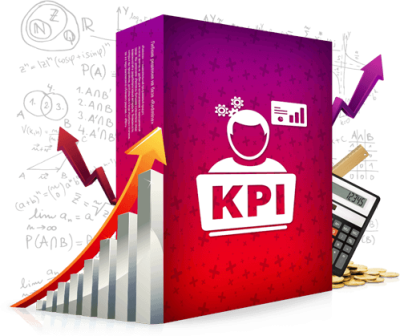 File :  Inspection Guideline
ตัวชี้วัด 24 : ร้อยละของจังหวัดที่มีระบบจัดการปัจจัยเสี่ยงจากสิ่งแวดล้อมและสุขภาพอย่างบูรณาการมีประสิทธิภาพและยั่งยืน
ประเด็นการตรวจราชการที่มุ่งเน้น
1
2
3
ประเด็นการตรวจราชการที่มุ่งเน้น 1 การพัฒนาระบบฐานข้อมูล (การบันทึกข้อมูลในระบบ NEHIS) การมีสถานการณ์และการเฝ้าระวังด้าน อวล.และการเฝ้าระวังสุขภาพจากการประกอบอาชีพและมลพิษสิ่งแวดล้อม
ประเด็นการตรวจราชการที่มุ่งเน้น 2  การสนับสนุนการดำเนินงาน อวล.และการเฝ้าระวังสุขภาพจากการประกอบอาชีพผ่านกลไกคณะกรรมการสาธารณสุขจังหวัด (คสจ.)
ประเด็นการตรวจราชการที่มุ่งเน้น 3 การส่งเสริมให้ อปท.จัดบริการ อวล.ที่ได้มาตรฐาน (EHA) และตำบลที่มีชุมชนเข้มแข็งด้าน อวล.(Active Communities) และ รพ.ในสังกัด กสธ. สามารถจัดการมูลฝอยติดเชื้อได้ถูกต้องตามกฎหมาย
Small Success
หน่วยงานที่รับผิดชอบ: กรมอนามัย และ กรมควบคุมโรค
ผู้รับผิดชอบ
สรุปผลการดำเนินงาน ปี 2560
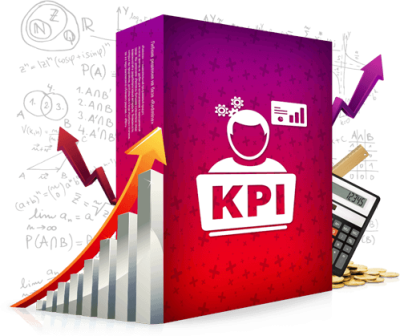 ตัวชี้วัด 24 : ร้อยละของจังหวัดที่มีระบบจัดการปัจจัยเสี่ยงจากสิ่งแวดล้อมและสุขภาพอย่างบูรณาการมีประสิทธิภาพและยั่งยืน
สรุปผลการดำเนินงาน ปี 2560 : ตัวชี้วัดจังหวัดที่มีระบบจัดการปัจจัยเสี่ยงจากสิ่งแวดล้อมและสุขภาพอย่างบูรณาการมีประสิทธิภาพและยั่งยืน ผ่านเกณฑ์พื้นฐานร้อยละ 100
จำนวนจังหวัด (แห่ง)
ข้อมูล ณ วันที่ 25 กันยายน 2560
จากผลการประเมินของจังหวัด พบว่า จังหวัดมีระบบจัดการปัจจัยเสี่ยงจากสิ่งแวดล้อมและสุขภาพฯ ผ่านเกณฑ์ระดับพื้นฐาน ร้อยละ 60.53 (46 แห่ง) ซึ่งใน 46 แห่ง ผ่านเกณฑ์ระดับดี 11 แห่ง (ร้อยละ 14.47) และจังหวัดไม่ผ่านเกณฑ์ที่กำหนด ร้อยละ 39.47 (30 แห่ง)
เกณฑ์ระดับพื้นฐาน
   1. มีฐานข้อมูลด้านอวล.พื้นฐานและพื้นที่เสี่ยงต่อสุขภาพจากมลพิษสิ่งแวดล้อม พื้นที่เสี่ยงการจัดการสิ่งปฏิกูลและพยาธิใบไม้ในตับ หรือปัญหาตามบริบทของพื้นที่ อย่างน้อย 5 ประเด็น โดยบันทึกข้อมูลผ่านระบบ NEHIS / มีการเฝ้าระวัง อวล.พื้นฐานและพื้นที่เสี่ยงต่อสุขภาพจากมลพิษสิ่งแวดล้อม หรือปัญหาตามบริบทของพื้นที่ อย่างน้อย 2 ประเด็น รวมทั้งนำข้อมูลไปใช้ประโยชน์
   2. มีการขับเคลื่อนงาน อวล.ผ่านกลไก อสธจ. โดย มีผู้รับผิดชอบ/แผนจัดประชุม/การจัดประชุม/นำเสนอข้อมูลในประเด็นสำคัญของพื้นที่ อย่างน้อย 2 ประเด็น/มีมติและติดตามมติ อย่างน้อย 2 เรื่อง /มีรายงานการประชุม
   3. รพ.สังกัด กสธ. (รพศ. รพท. รพช. รพ.สังกัดกรมวิชาการ) มีการจัดการมูลฝอยติดเชื้อตามกฎหมาย ร้อยละ 100
   4. มีนโยบาย/ตัวชี้วัด/แผนงาน/การถ่ายทอดสื่อสารนโยบาย/ฐานข้อมูลEHA และร้อยละ 25 ของ อปท. ในพื้นที่ผ่านการประเมินรับรองฯ ระดับพื้นฐานตามที่กรมอ.กำหนด   
   5. มีแผนงาน/มีตำบลที่มีชุมชนที่มีศักยภาพศักยภาพในการจัดการอวล. ร้อยละ 100 (1,000 ตำบล LTC)
   6. มีการสนับสนุนและพัฒนาระบบการจัดบริการอาชีวอนามัยและเวชกรรมสิ่งแวดล้อม ตามเกณฑ์ที่กรม คร.กำหนด 50 คะแนนขึ้นไป
ปัญหา อุปสรรค และข้อเสนอแนะ
การใช้งานระบบฐานข้อมูลฯ (NEHIS) ยังไม่ครอบคลุมทุกพื้นที่ จึงยังไม่มีการนำเข้าข้อมูล อวล. ในระบบฯ 
ตัวชี้วัดนี้มีกิจกรรมสำคัญ 6 ประเด็นหลักที่มีวิธีการขับเคลื่อนฯ/วัดผลลัพท์ที่แตกต่างกัน จึงทำให้จังหวัดไม่สามารถขับเคลื่อนฯ ได้ครอบคลุม/สมบูรณ์
กิจกรรมสำคัญ
พัฒนาระบบฐานข้อมูล สถานการณ์ & การเฝ้าระวังด้าน สวล./สุขภาพ
ขับเคลื่อนการดำเนินงานผ่านกลไก อสธจ.
มีระบบ & กลไกสนับสนุนการจัดการมูลฝอยติดเชื้อของ รพ./ รพศ./รพท./รพช สังกัดกสธ.ให้ถูกต้องตามกฎหมาย 
ส่งเสริมให้ท้องถิ่นมีการจัดบริการ อวล.ที่ได้มาตรฐาน (EHA)
มีการดำเนินงานเพื่อส่งเสริม สนับสนุนให้เกิดตำบลที่มีชุมชนที่มีศักยภาพในการจัดการ อวล.ชุมชน
สนับสนุน/พัฒนาระบบการจัดบริการ Env.Occ (กรม คร.)
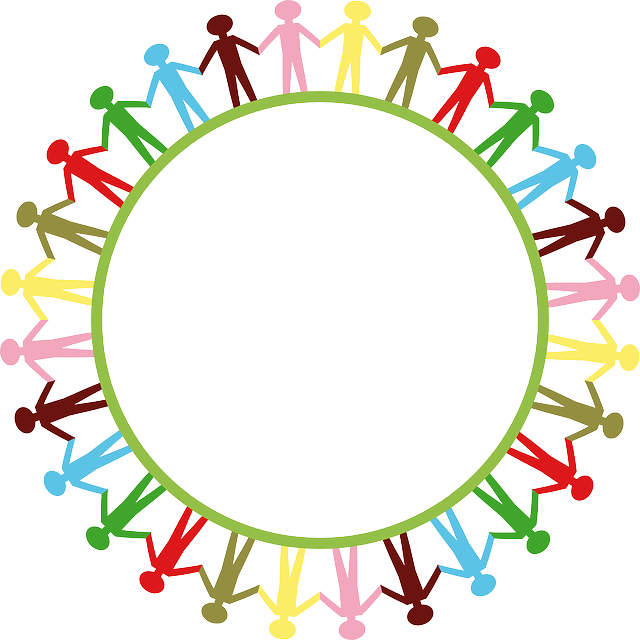 สวัสดี
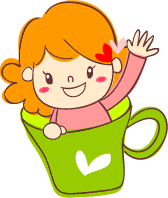 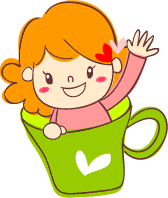 โดย...กลุ่มบริหารยุทธศาสตร์  กองประเมินผลกระทบต่อสุขภาพ